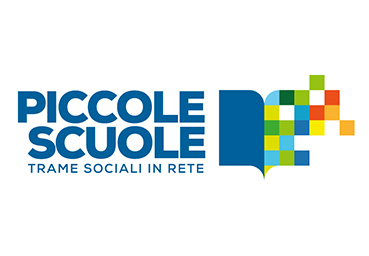 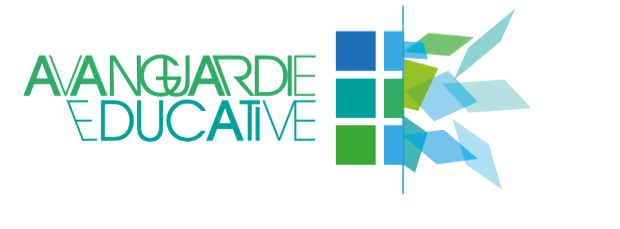 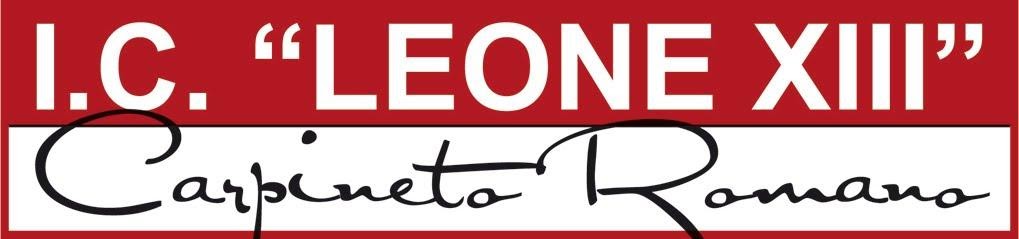 Riprogettare e valutare con la didattica a distanza
Dirigente scolastica IC "Leone XIII", Carpineto Romano (RM)
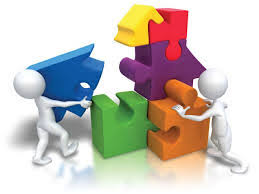 COME RIPROGETTARE: DALLA DIDATTICA IN AULA ALLA DIDATTICA A DISTANZA
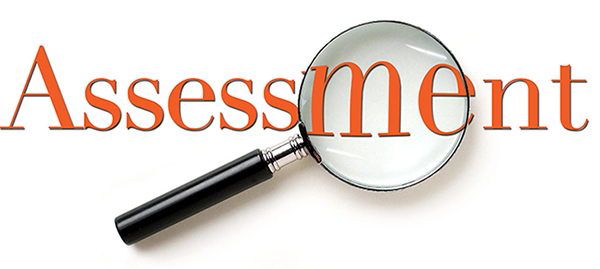 COME VALUTARE: QUESTIONE DI VOTO…..
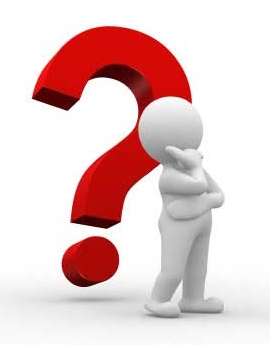 Riprogettare: dall’aula all’ambiente online
Si parte dalle Unità di apprendimento progettate
Si rivedono tempi/metodologie/strumenti
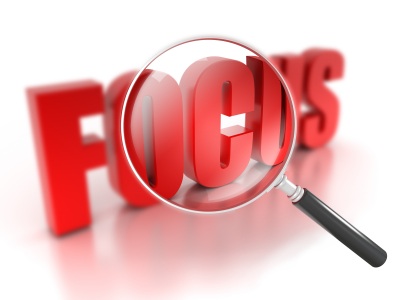 Unità di apprendimento
Traguardo di competenza sia ben definito e delimitato
Esplicita le dimensioni della competenza da promuovere
Rubrica Valutativa
Contenuti di sapere
Processi (cognitivi, metacognitivi, affettivi relazionali)
Disposizioni
Ripensare l’ambiente di apprendimento
Setting formativo
Insieme di variabili che definiscono il contesto entro cui si svolge l’azione formativa
Attori
Spazio
Tempo
Sussidi didattici
Canali comunicativi
Regole
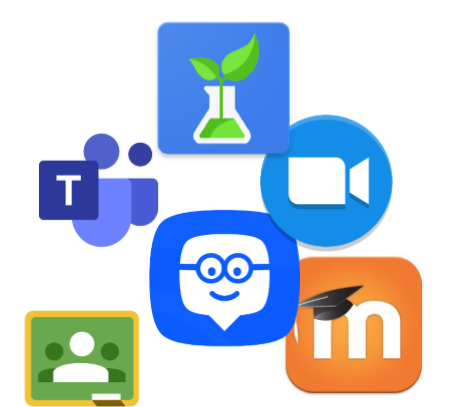 Canali comunicativi
Medium attraverso il quale avviene la relazione didattica
Sincrona: chat/video conferenza
Nella didattica a distanza l’interazione è mediata dall’uso delle tecnologie
Asincrona: download materiali, forum, email
Condivisione di senso
Fase 1
Riprogettare il canovaccio didattico
Allenamento
Fase 2
Integrazione
Fase 3
Riflessione
Fase 4
M.Castoldi
MOTIVARE
1. CONDIVISIONE DI SENSO
ACQUISIRE/ POTENZIARE/ CONOSCENZE E ABILITÀ
PROMUOVERE PROCESSI COGNITIVI
2. ALLENAMENTO
MOBILITARE LE RISORSE PER AFFRONTARE SITUAZIONI PROBLEMATICHE
3. INTEGRAZIONE
Compiti autentici
propongano situazioni problematiche con le quali l’allievo è stimolato a reimpiegare, adattare e trasformare in modo personale e creativo le conoscenze e le abilità precedentemente acquisite/costruite e a ricorrere a capacità progettuali e autoregolative.
Esempi di situazioni problema
Chiedere agli allievi di:
descrivere una situazione rappresentata figurativamente, 
di terminare una striscia a fumetti, 
di scrivere una scenetta da rappresentare, 
di scrivere un biglietto d’invito a una festa, 
di commentare o terminare una storia per loro significativa.
di preparare un’inchiesta
RIFLETTERE SUL PERCORSO VALUTANDO/AUTOVALUTANDOSI
4. RIFLESSIONE
Metodologie didattiche
MLTV
Flipped classroom
Debate
Didattica per scenari
Searvice learning
MODELLI ATTIVI
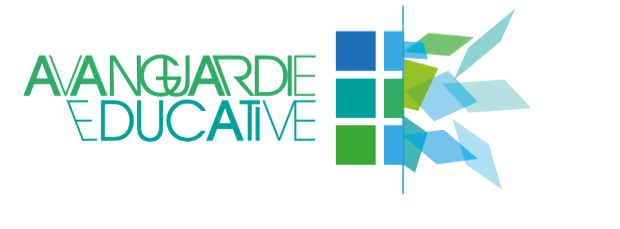 http://innovazione.indire.it/avanguardieeducative/
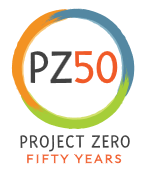 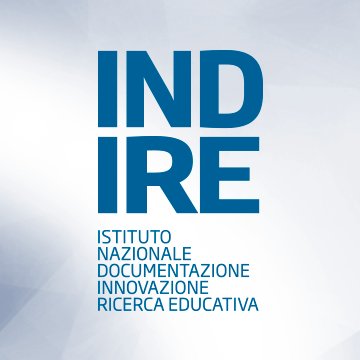 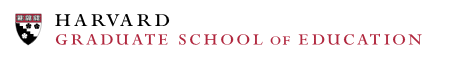 MLTV - Rendere visibili pensiero e apprendimento
http://innovazione.indire.it/avanguardieeducative/integrazione-mltv
Making Teaching Visible
Making Learning Visible
Ragazzi come soggetti di apprendimento 
(individuale/gruppo)
Documentare l’apprendimento come crescita professionale
Come valutare: questione di voto?
«La valutazione periodica e finale degli apprendimenti delle alunne e degli alunni del primo ciclo, ivi compresa la valutazione dell’Esame di Stato, per ciascuna delle discipline di studio previste dalle Indicazioni Nazionali per il curriculo, è espressa con votazioni in decimi che indicano differenti livelli di apprendimento»

DL 62/2017, art. 2, comma 1
Voto decimale
Simbolo numerico  con il quale si attribuisce un giudizio sulla competenza maturata dagli allievi nella disciplina d’insegnamento
Accertare non ciò che lo studente sa, ma ciò che sa fare su ciò che sa
Wiggins, 1993
“Ciò evidentemente non può essere inscritto in un programma, ciò può essere animato solo da un entusiasmo educativo”
(E. MORIN, La testa ben fatta)